Are You Frustrated?
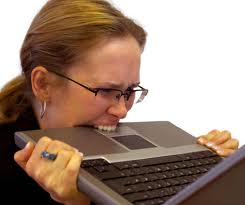 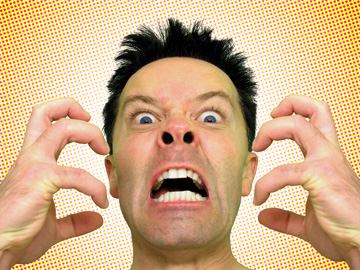 Introduction
Many people are frustrated today.

Most Americans are against our getting involved in another military conflict overseas but it appears that we might bomb Syria anyway. 

America is almost $17 trillion in debt, unemployment rate is high, the cost of healthcare and college keeps rising. 

There is too much violence in our schools and schools seem to emphasize sports over academics.  

TV evangelists get rich telling people what they want to hear rather than the truth that would save their souls.
Why are you Frustrated?
Is it because your team lost yesterday?

…Impossible demands from boss, teacher, parent 

….Children (rebellious, uncaring, or unresponsive) 

…Weakness, spiritual failure, or lack of growth (church)

Frustrated- “to prevent from accomplishing a purpose or fulfilling a desire; thwart” (American Heritage Dict.)

This morning we will focus our thoughts from God’s perspective and make application to our lives.               (Isaiah 55:8-9; Acts 17:11)
God is Frustrated with Man
Mankind has been created in God’s image. He desires that we glorify Him in our body (Gen 1:26-27; 1 Cor. 6:20).

God is angry with the wicked everyday who frustrate His will by giving into Satan’s temptations to rebel, lie, or be deceived (Psalm 7:11; John 8:44; 2 Th. 2:8-12). 

God was so frustrated with man’s wickedness in Noah’s time that He was sorry that He made man, was grieved in his heart, and punished them by sending the flood. (Genesis 6:5-7)
God is Frustrated with Man
God was frustrated with His own people, who listened to the 10 unfaithful spies, instead of His promises to bring them to a land flowing with milk and honey.              (Exodus 3:8, 4:10-14; Num. 13:27-33)

Israel grumbled with God’s leaders rather than going into take the land and God had to punish them with death after they tested Him 10 times (Num. 14:1ff, 22). 

Even David, the man after God’s own heart, frustrated God’s purpose when he committed adultery with Bathsheba, got her husband drunk, and had him killed to try to cover up his sin (2 Samuel 11).
Jesus is Frustrated with Man
God desired that the people listen to His Son Jesus and obey Him (Matthew 3:17; 17:5).

Jesus came to teach them God’s will, glorify God, and save them (John 7:16-18; Matt. 1:21; 18:11). 

Instead of submitting in humble obedience after they saw the miracles, they rebelled, and eventually crucified Him (Matthew 11:20ff; Mark 15:13ff).

Jesus was not only grieved at the people’s hardness of heart but also of His own apostles for their lack of faith (Mark 3:5; 4:40; 6:52; 16:14)
Even though Frustrated with Mankind, God still Wants everyone to be Saved (1 Tim. 2:3-4)
Even though man rebelled and sinned against God, He still loved them and sent His son to die for their sins (John 3:16; Romans 5:6-9).

By God’s grace, Jesus was willing to die for you so that you might be saved (Hebrews 2:9).

But do we frustrate God’s grace, by our hardness of heart and disobedience (Heb. 3:7ff)?
We Can Frustrate God’s Will for Us…
...when we don’t worship Him with the saints.           (Heb. 10:23ff)  

…when we don’t study His word (2 Tim. 2:15).

…when we use filthy speech (Col. 3:8ff).                             [lie, gossip, slander, profanity]

…when we give in to our lusts [drinking, adultery, gambling, stealing, cheating] (Titus 2:11-12).
We Can Frustrate God’s Will for Us…
…when we don’t teach others the gospel.                           (2 Timothy 2:2, 24-26)

…when we don’t put Him first in our lives.                         (Matthew 6:33)

…when we don’t pray, repent, and confess our sins.                                                      (Phil. 4:6-7; 2 Cor. 7:10; 1 John 1:8-10)
Conclusion
God was frustrated with the wicked of Noah’s generation but was longsuffering with them desiring their repentance instead of death.  It is still true today.        (2 Peter 2:5; 3:5-10)

Jesus prayed for those who crucified Him and about  3,000 obeyed Him (Luke 23:34; Acts 2:38, 41).

Don’t frustrate God’s plan of salvation for you by refusing to be baptized into Christ.                                            (Luke 7:28-30; Acts 19:5; 1 Pet. 3:20-21)
Conclusion
If we reject the gospel of Christ, we will be forever frustrated in torment (John 12:48; 2 Thess. 1:7-9).

As Christians, we get frustrated when others fail or don’t treat us the right way but what happens when we sin.

Do we ignore it, shift the blame, make excuses, yell at others or confess it (1 John 1:9)?

If you need to obey the gospel or be restored do it now! (2 Corinthians 6:2; Hebrews 5:8-9)